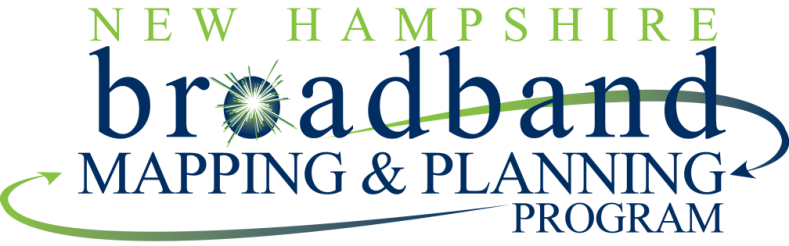 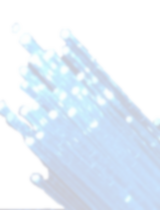 Program Overview and Status Report: NH House/Senate Telecom Oversight Committee
October 4, 2012
Authority
Federal
American Recovery and Reinvestment Act (ARRA) through the National Telecommunications and Information Administration (NTIA)
Broadband Technology Opportunities Program (BTOP)


Term
5-year grant ending December 2014
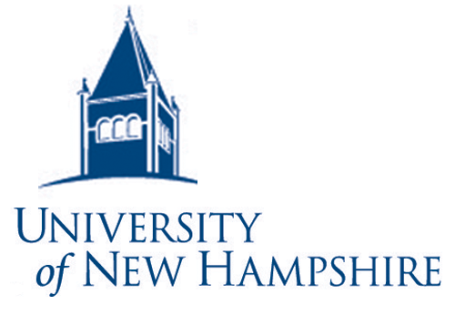 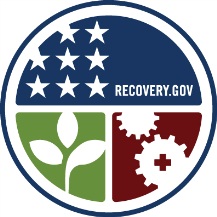 iwantbroadbandnh.org
Mission
The New Hampshire Broadband Mapping and Planning Program (NHBMPP) works to improve broadband access and use in the state by assessing broadband availability, and by engaging communities and other stakeholders in conducting planning, capacity building, technical assistance, and training initiatives.
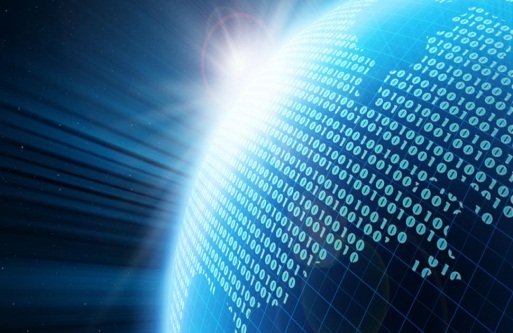 iwantbroadbandnh.org
Why Broadband?
For every 10% increase in broadband penetration in a state, employment is projected to increase by 2% to 3% (Brookings Institution, 2008)

 For every $1 invested in broadband, the economic benefit is nearly $3 (US Bureau of Economic Analysis)

 US investment in broadband and related information technology has driven 1/3 or more of the productivity growth of this decade (US Telecom Analysis)
iwantbroadbandnh.org
NHBMPP Components
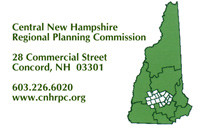 Mapping
Broadband Availability, UNH GRANIT
Community Anchor Institutions,  NH RPCs & UNH GRANIT
Rural Addressing,  NH RPCs & UNH GRANIT
Planning and Technical Assistance
Broadband Technology,  NH DRED
Broadband Capacity Building,  NH DRED, NCIC
Broadband Technical Assistance Training, UNH CE & NH OEP 
Regional Broadband Planning,  NH RPCs & NH OEP
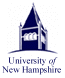 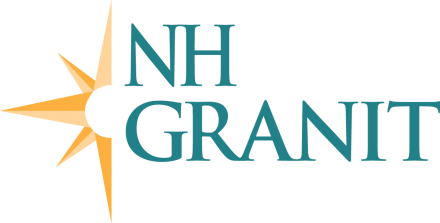 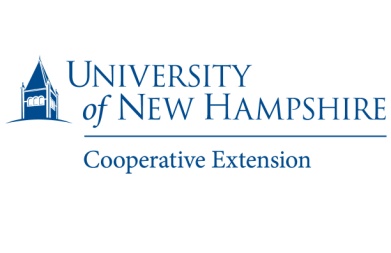 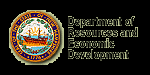 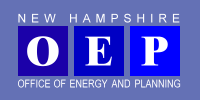 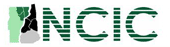 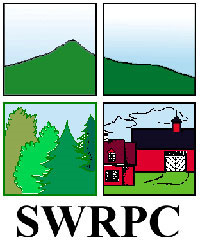 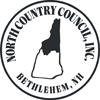 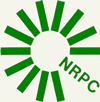 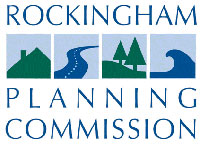 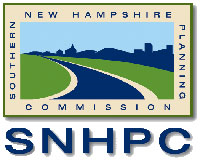 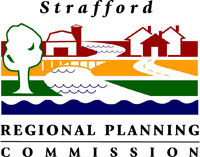 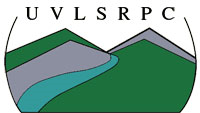 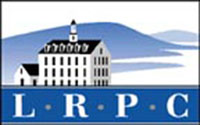 iwantbroadbandnh.org
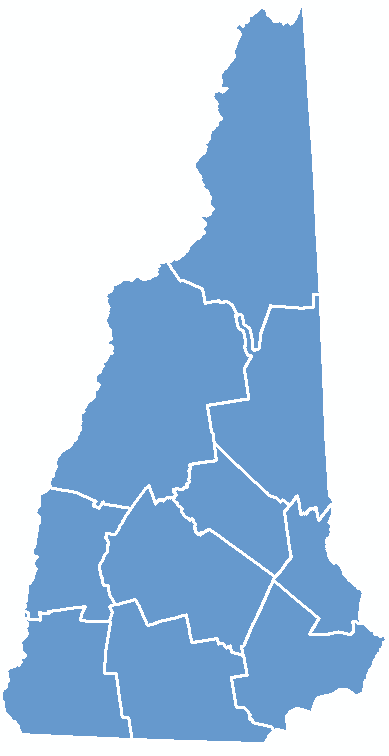 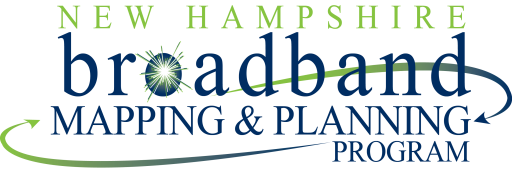 Broadband
Planning
iwantbroadbandnh.org
Broadband Planning
Develop nine regional broadband plans that will be consolidated into a statewide broadband plan

Coordinated by 9 Regional Planning Commissions
Form Regional Broadband Stakeholder Groups
Assess community and regional broadband needs and barriers
Utilize data collected from stakeholders and mapping components to develop strategies for addressing broadband barriers
iwantbroadbandnh.org
Broadband Planning – Status
Regional Broadband Stakeholder Groups (BSGs)                         established; meet quarterly
Identified regional broadband needs and barriers 
Developed outline of regional plan content 
Each region holding first (of three) public forums
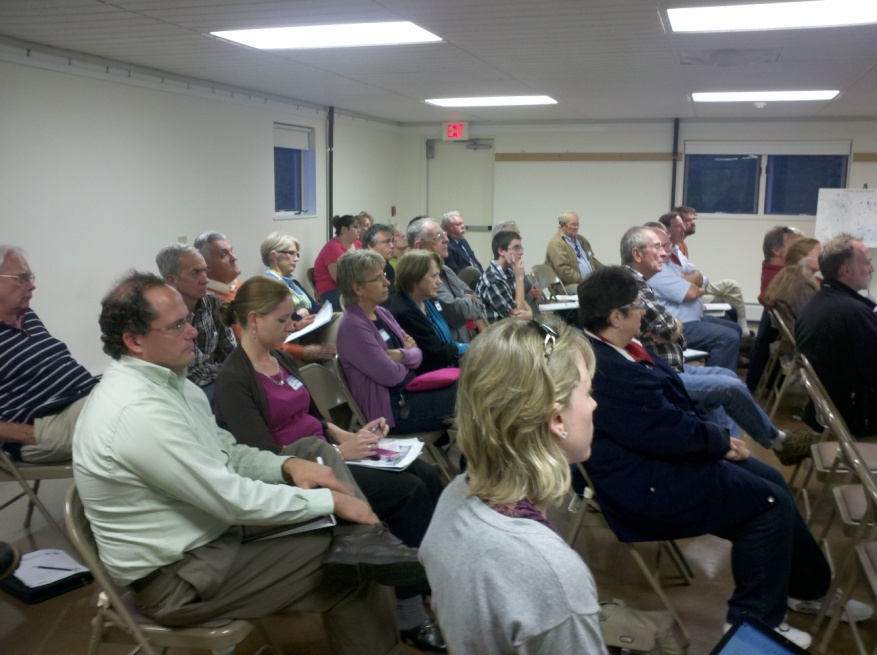 Southwest Region Public Broadband Forum September 27, 2012 at the Dublin Public Library
iwantbroadbandnh.org
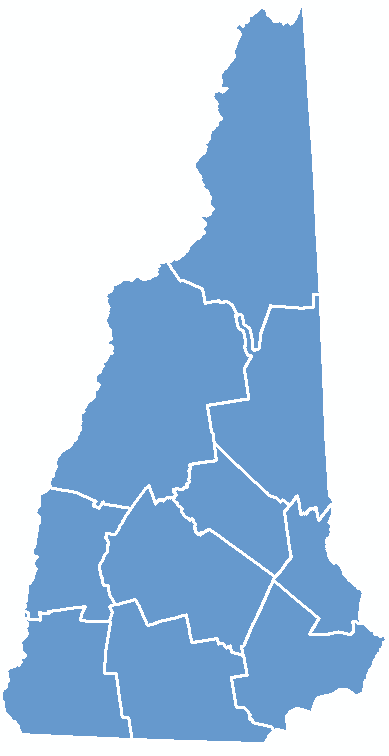 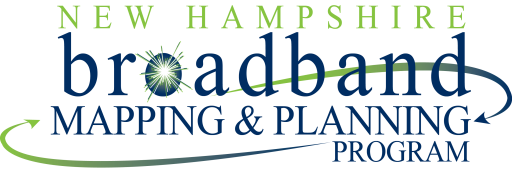 Broadband Capacity Building
iwantbroadbandnh.org
Broadband Capacity Building
Leadership Role to increase broadband adoption and deployment on a targeted community-by-community basis, collaborating to create best case practices in:
Policy    
Management	
Financial Resources
Advocacy for Business and Residential Broadband
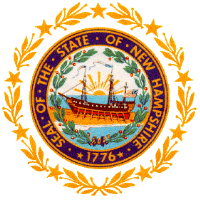 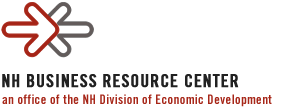 iwantbroadbandnh.org
Broadband Capacity Building
Working with Northern Communities Investment Corporation (NCIC), assist communities in their  development of broadband projects by:
Establishing Resource Teams (broadband sector experts)
Utilizing Demand/Aggregation/Planning Tools for Municipalities
Creating model Broadband Implementation Business Plans
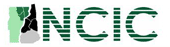 iwantbroadbandnh.org
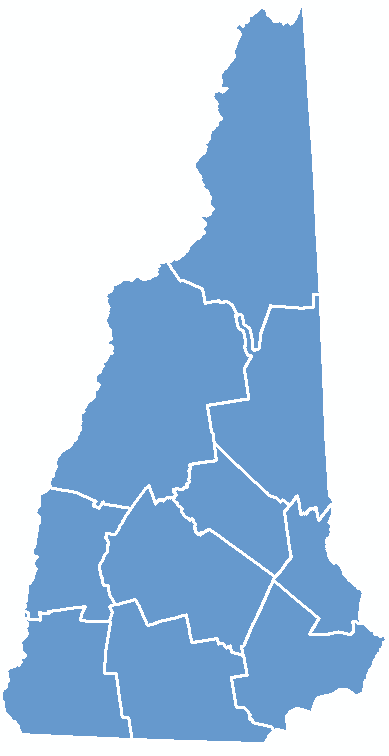 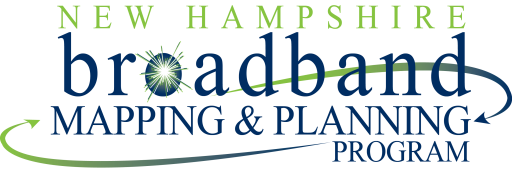 Broadband Technical Assistance & Training
iwantbroadbandnh.org
Broadband Technical Assistance & Training
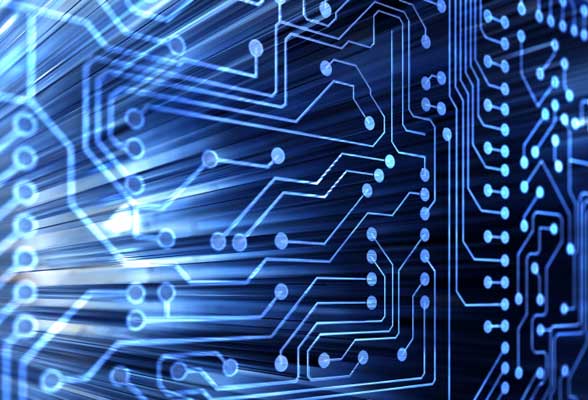 Assess broadband technical and training needs of targeted sectors

Develop tools and learning modules relative to broadband

Deliver technical assistance and training to targeted sectors
iwantbroadbandnh.org
Targeted Sectors
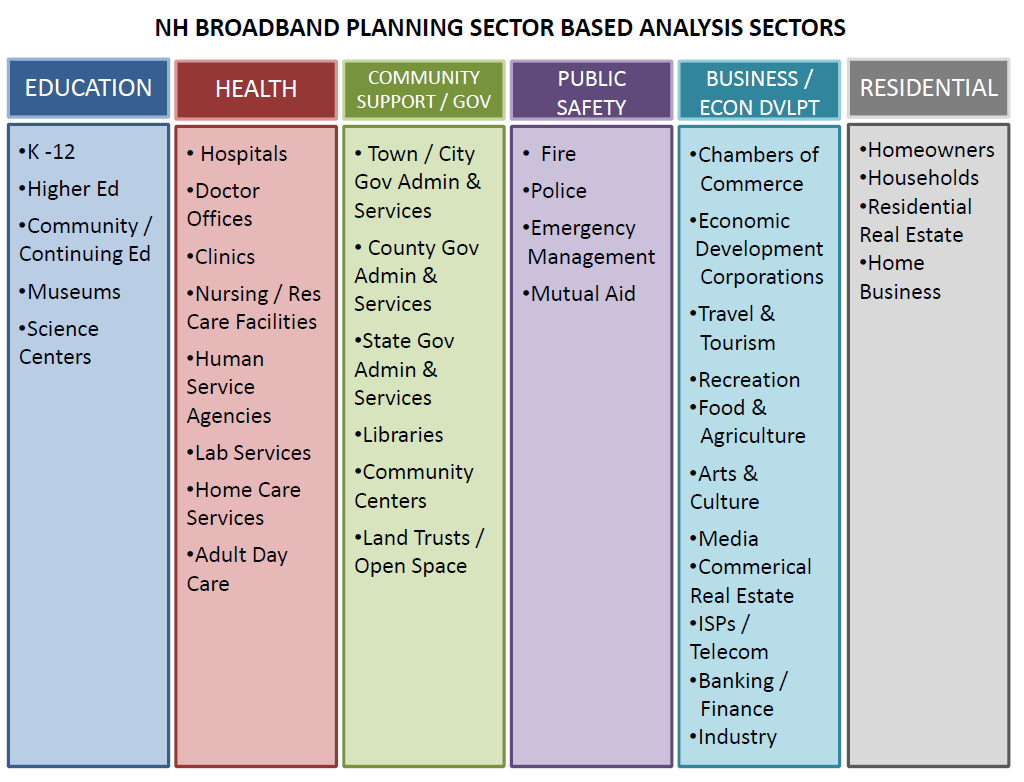 iwantbroadbandnh.org
Broadband Technical Assistance & Training - Status
Surveys completed for Education, Health, Municipal and   	Business sectors

 Learning modules being 
	finalized

 Training sessions conducted 
	including: using GIS/GPS technologies; 
	“Putting your Business on the Digital Map”;
	 “Leveraging Broadband for Economic Development”
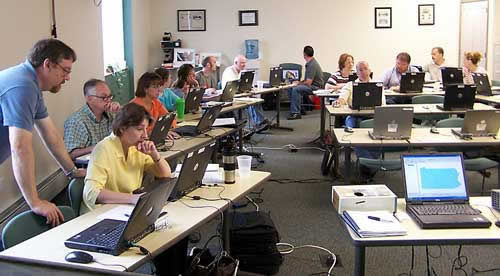 iwantbroadbandnh.org
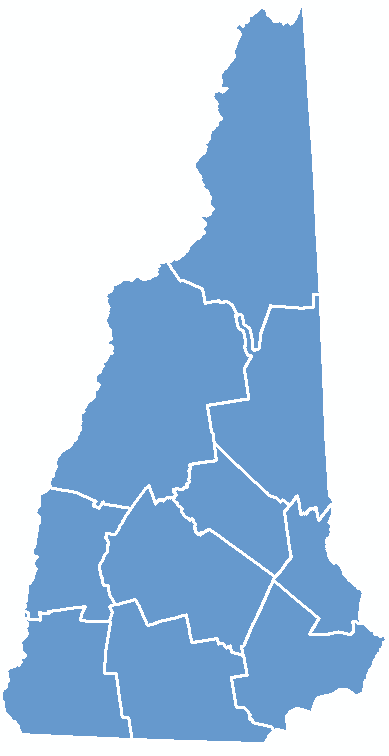 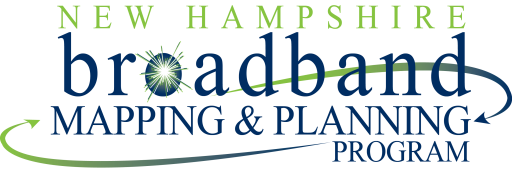 Mapping Broadband Availability
iwantbroadbandnh.org
Mapping Broadband Availability – Overview
Goal – map broadband availability by type of technology and speed, in order to identify areas served, unserved, and underserved in the state
Broadband defined by NTIA as 768 kbps downstream and 200 kbps upstream

Based on data submitted by broadband providers in the state
Data aggregated to census block geography for analysis and display
Multi-source data verification methodology utilized
Data collected and processed by UNH; submitted to NTIA on a 6-month cycle (March 31, September 30) for inclusion in the National Broadband Map (http://broadbandmap.gov)
iwantbroadbandnh.org
What is broadband?
iwantbroadbandnh.org
[Speaker Notes: Note key definition of broadband – 768 kbps down and 200 kbps up
Availability mapped from data reported by providers, based on services they currently deliver or can deliver within 10 business days
But we recognize these speeds are not adequate for many of today’s applications, so for NH purposes, we are proposing a “use case” based definition of served/unserved/unserved areas of the state.]
Participating NH Broadband Providers(39 as of Fall, 2012)
iwantbroadbandnh.org
[Speaker Notes: We know of 60+ active providers in the state, but have received data from the 39 listed above.  Several others have indicated they intend to participate; while others have been essentially nonresponsive to our multiple requests for data.]
Processing Provider Data
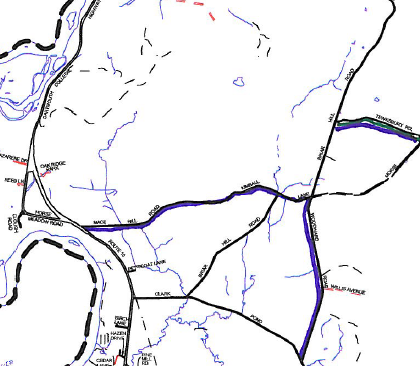 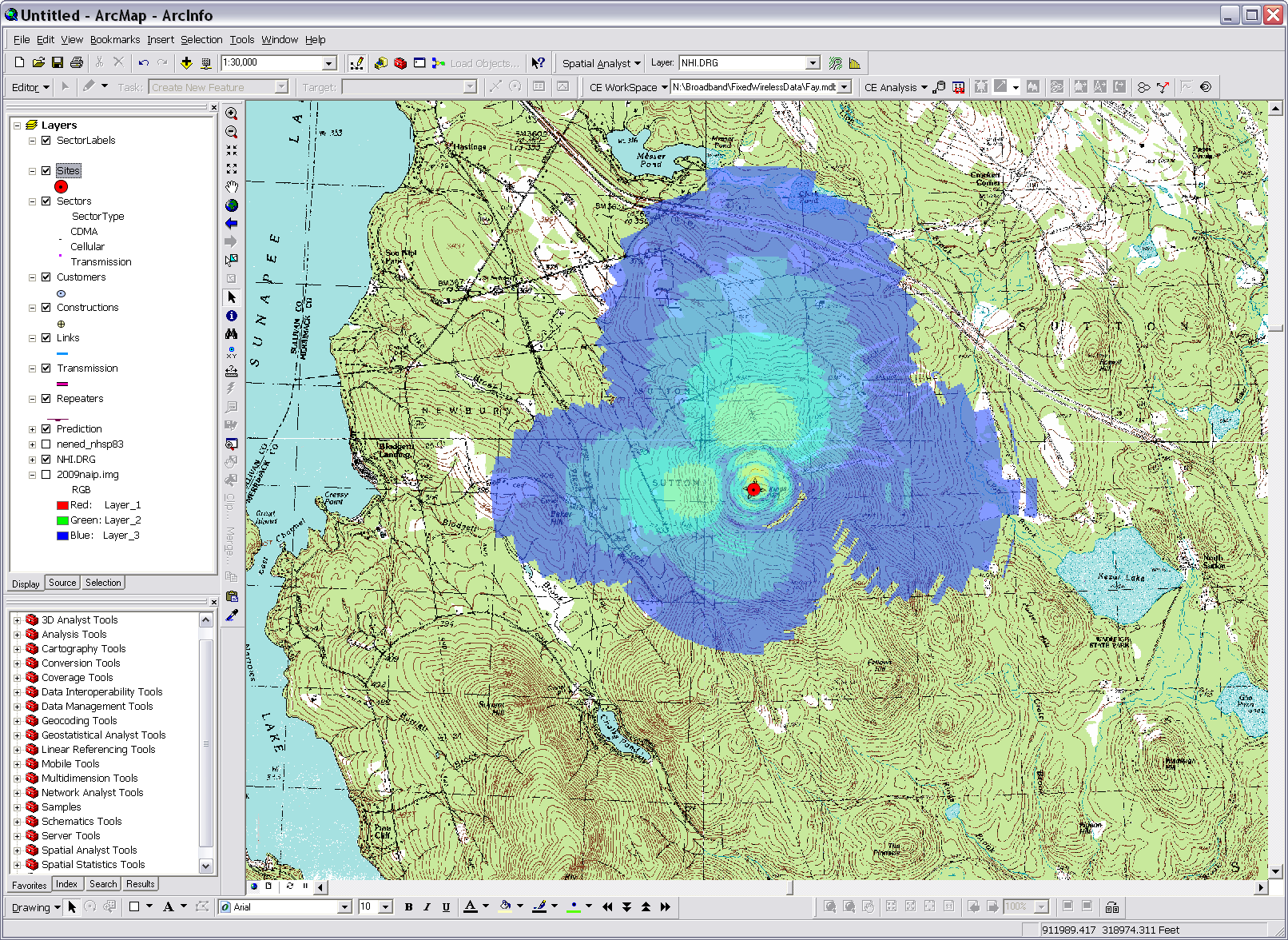 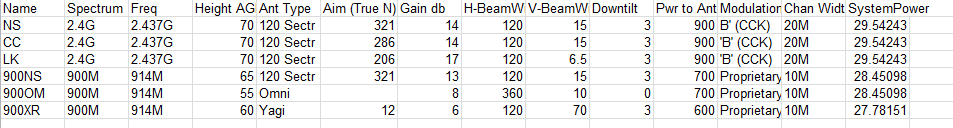 Submission: 
Marked-up county road map.
Submission:  Spreadsheet.
Cellular Expert software (www.cellular-expert.com) predicts signal strength based on tower data.  Note:  Map is for display purposes only, and does not represent the coverage of any individual service provider.
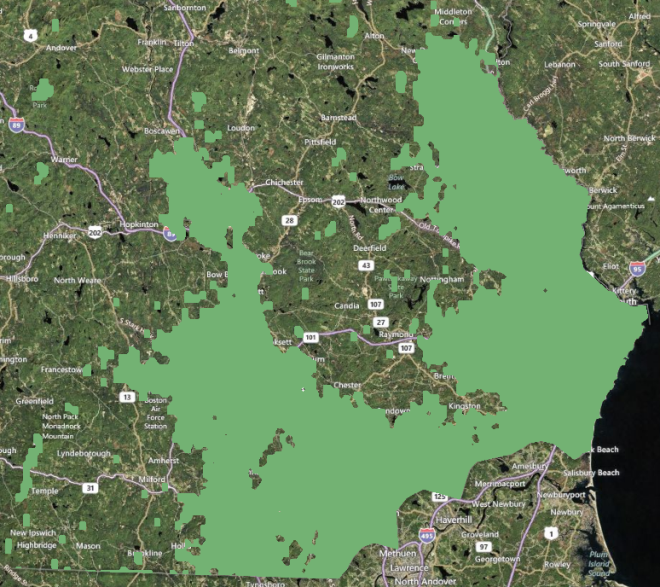 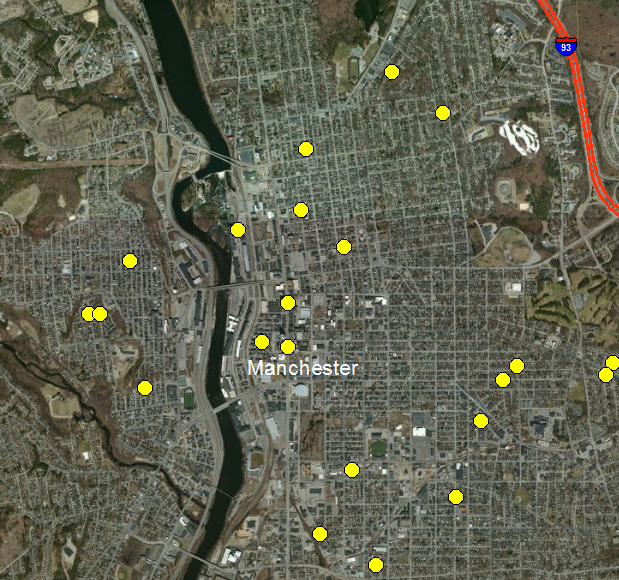 Submission: 
Mapped coverage area.
Submission:
Address data file.
iwantbroadbandnh.org
Broadband Availability – Data Validation
Consumer Surveys
Speed Tests
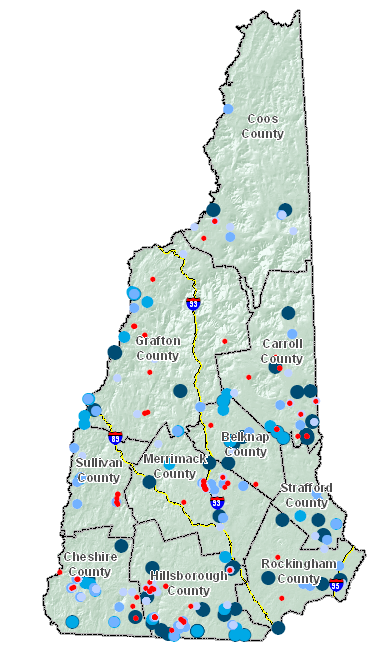 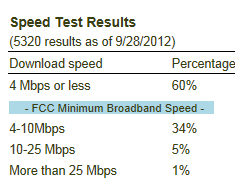 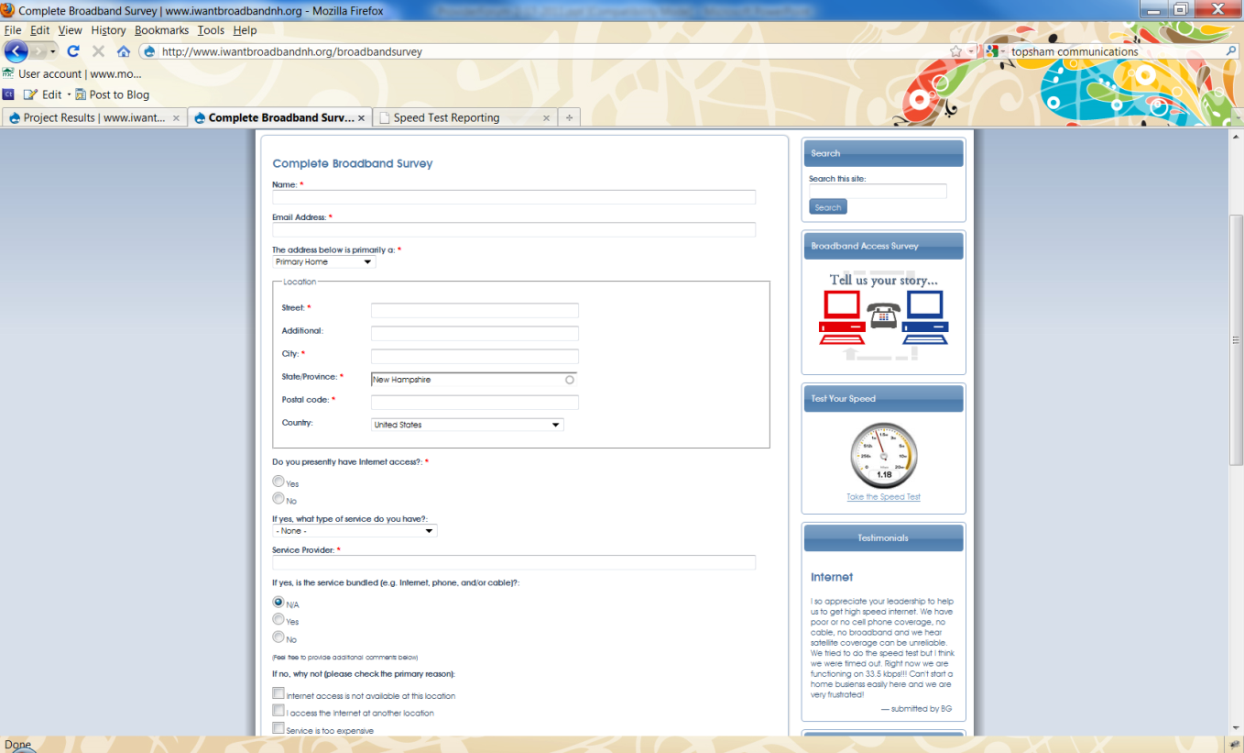 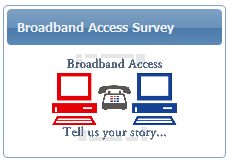 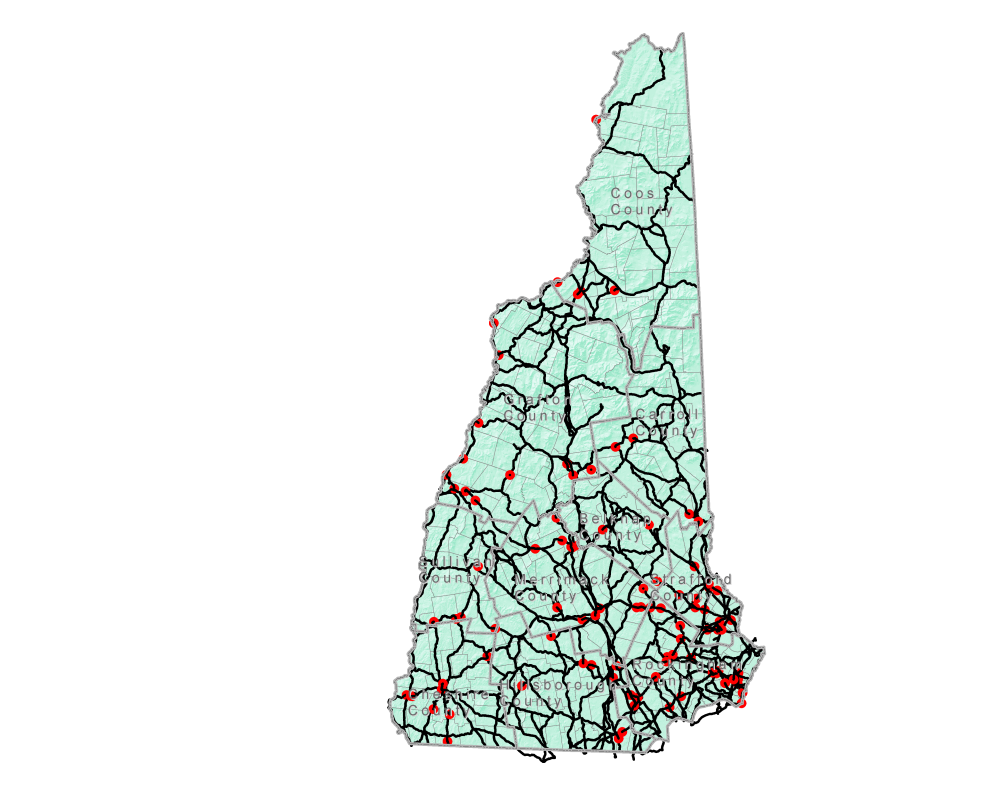 Drive Tests
Others Data Sources
Commercial data sets
Data reported to FCC (477 data)
Satellite dish inventories
Community meetings
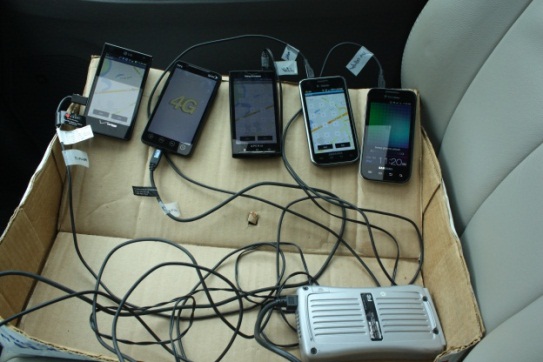 (3500+ miles of Interstates, US & State routes driven)
iwantbroadbandnh.org
[Speaker Notes: Currently have over 500 survey records, and over 5,000 speed tests.
Speed test – red = no service, light blue = under the 4 Mpbs, dark blue = 4 Mbps +
Completed drive test in summer of 2012.]
Cable ServiceBroadband Availability – March 2012 Results
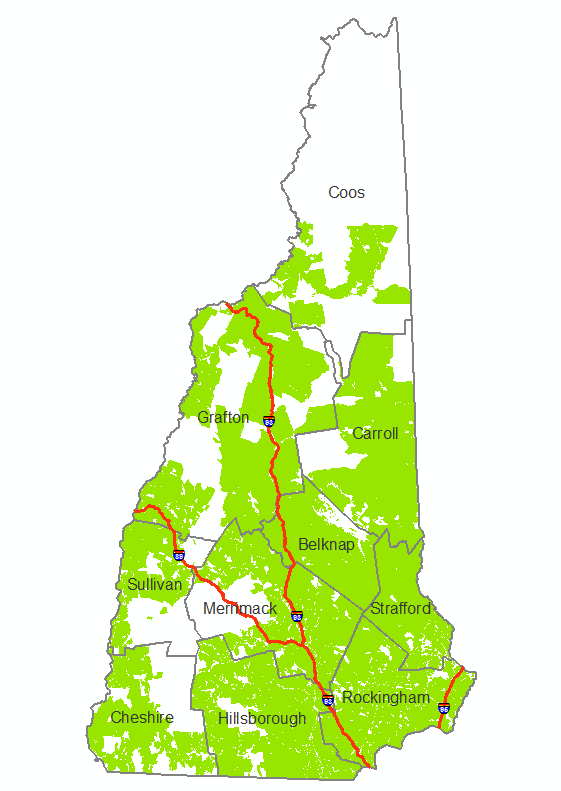 iwantbroadbandnh.org
DSL ServiceBroadband Availability – March 2012 Results
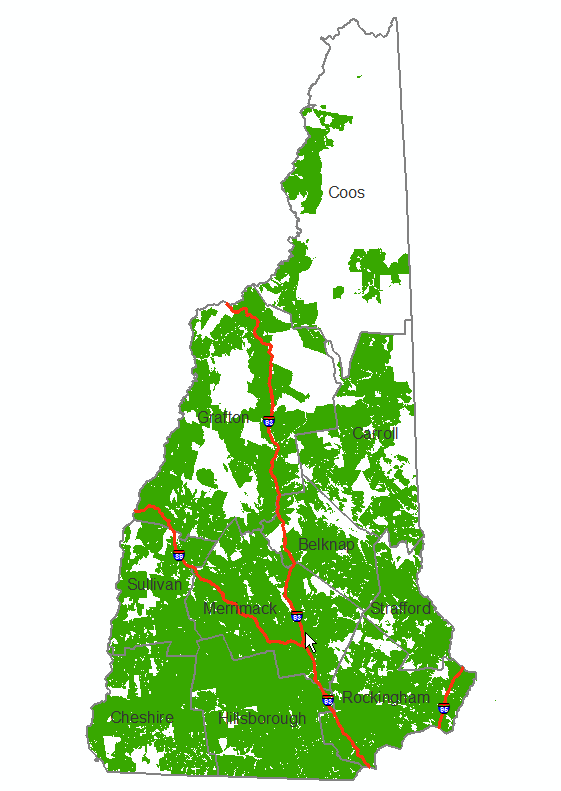 iwantbroadbandnh.org
Fixed Wireless (WISP) ServiceBroadband Availability – March 2012 Results
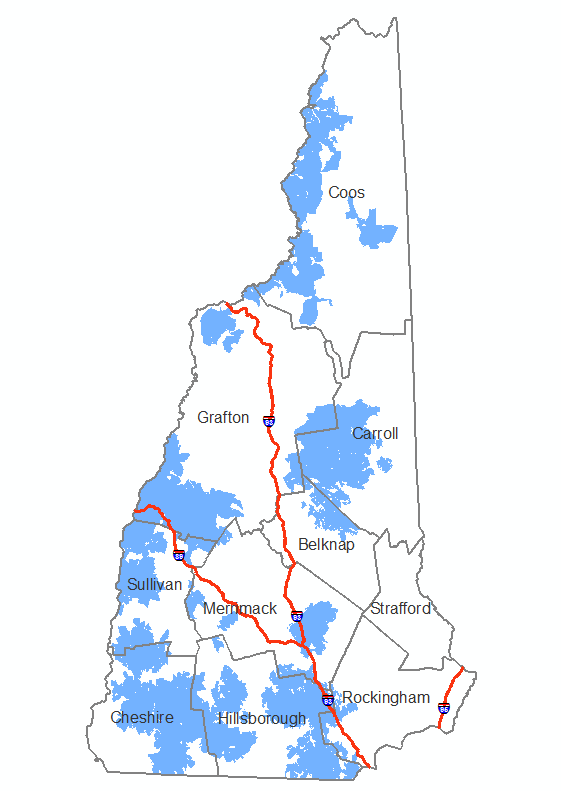 iwantbroadbandnh.org
Cellular ServiceBroadband Availability – March 2012 Results
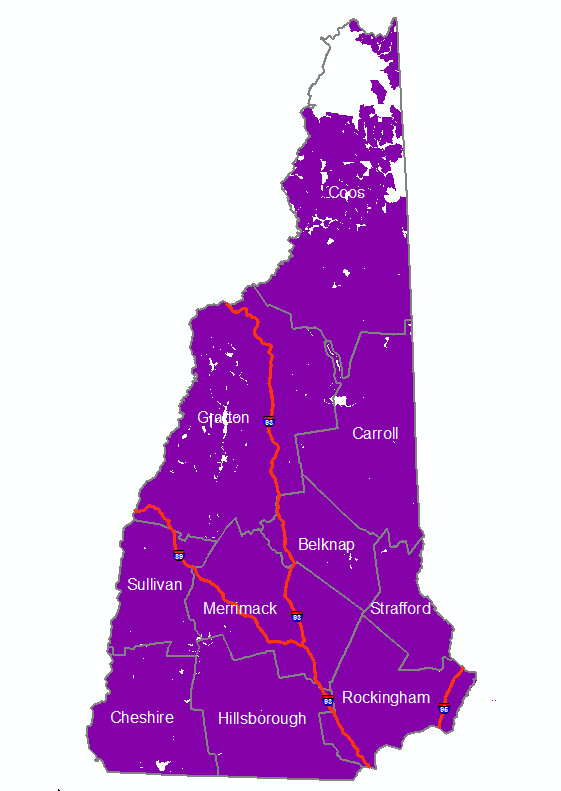 iwantbroadbandnh.org
Optical/FiberServiceBroadband Availability – March 2012 Results
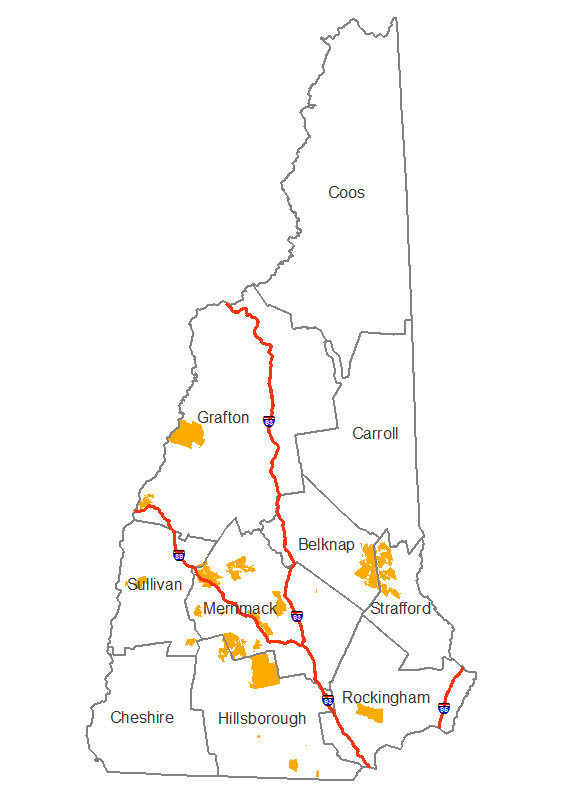 iwantbroadbandnh.org
Wireline ServiceBroadband Availability – March 2012 Results
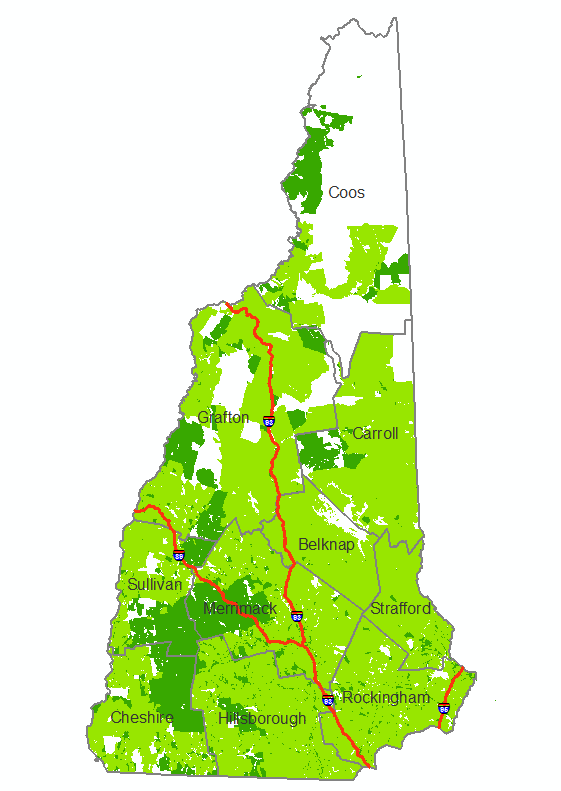 iwantbroadbandnh.org
Broadband Availability –Download speed of 3 Mbps+  - March 2012 Results
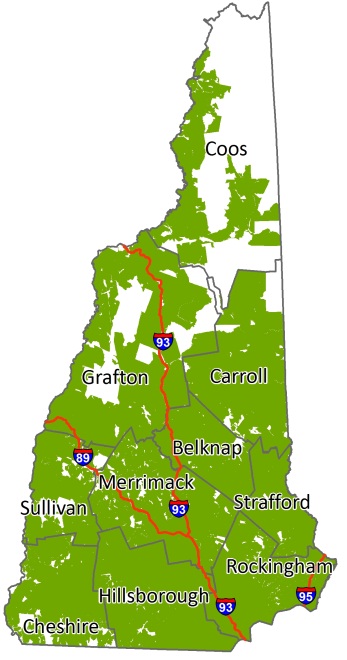 What you can do:

 Email
 Web browsing and shopping
 Moderate social media use
 Voice over IP
 Limited VPN
 Send/receive medium-size documents
Status as of March 2012
iwantbroadbandnh.org
Broadband Availability –Download speed of 25 Mbps+ - March 2012 Results
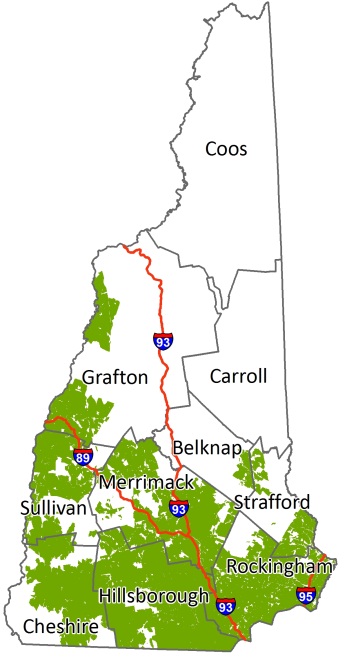 What you can do:

 High-definition videoconferencing
 High speed business to business applications
 “Smart homes” and teleworking
 High-definition audio-video streaming
 Real-time medical imaging & consultation
 Send/receive large documents
iwantbroadbandnh.org
Status as of March 2012
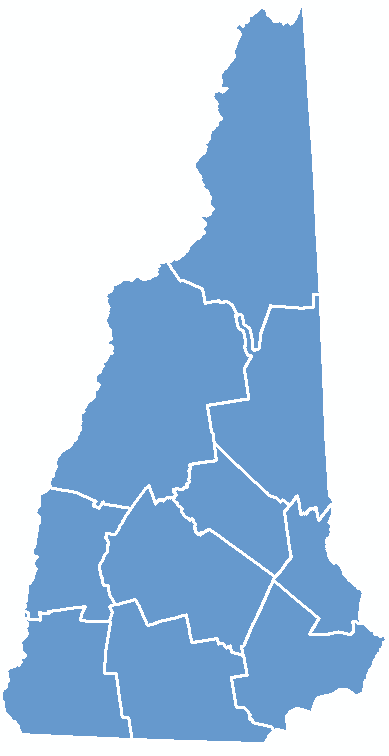 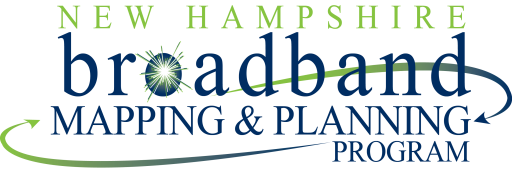 Community Anchor Institution Inventory
iwantbroadbandnh.org
Community Anchor Institutions – Overview
Goal – statewide layer of community anchor institutions (CAIs) with associated broadband access information
For October 2012 submission:







Six-month update/verification cycle; continuing “gap” analysis to identify new CAIs
iwantbroadbandnh.org
Community Anchor Institutions –October 2012
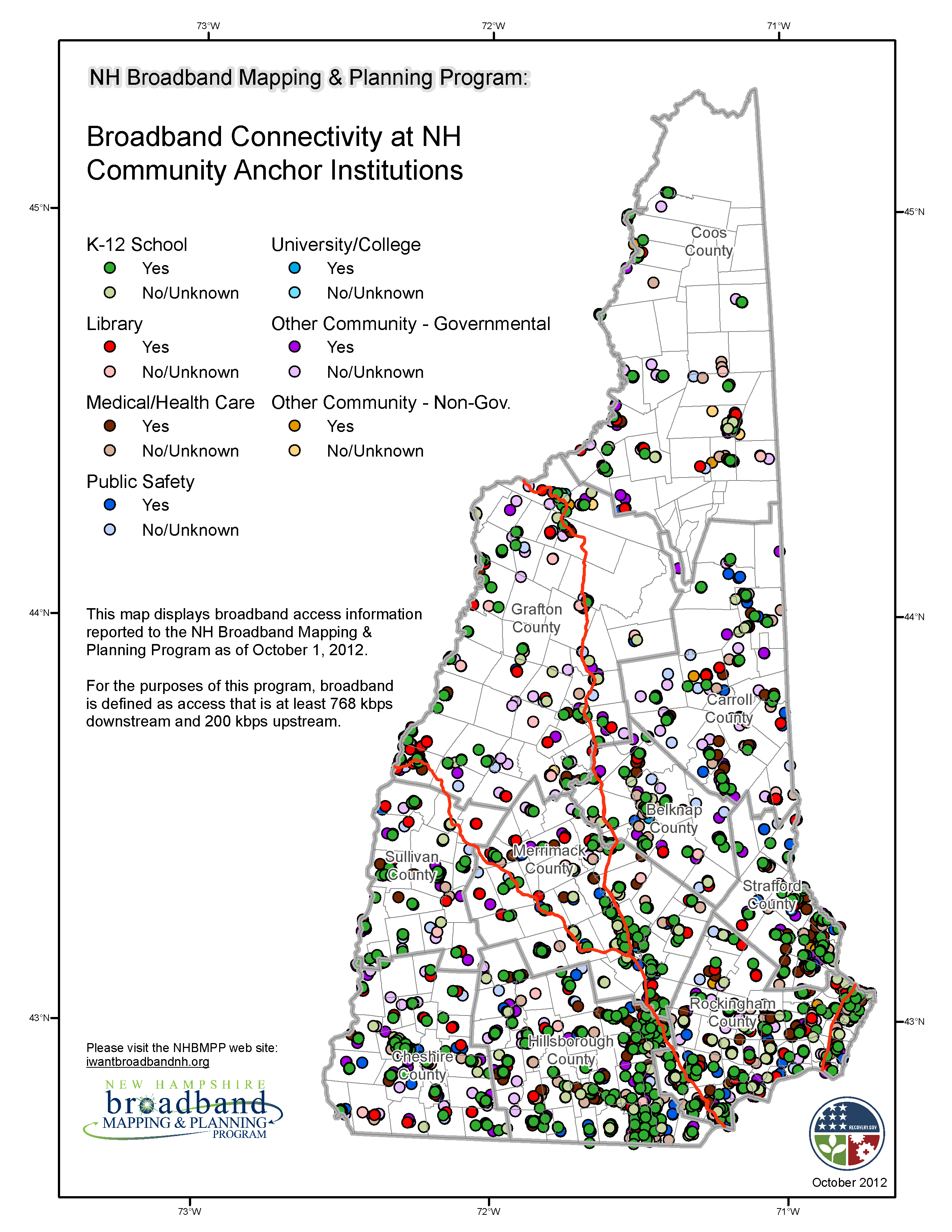 iwantbroadbandnh.org
[Speaker Notes: Data as of October, 2012
Darker colors shows that an institutions has access to broadband which is defined as 768 kbps down and 200 kbps up and the lighter colors are those that do not have access to broadband.]
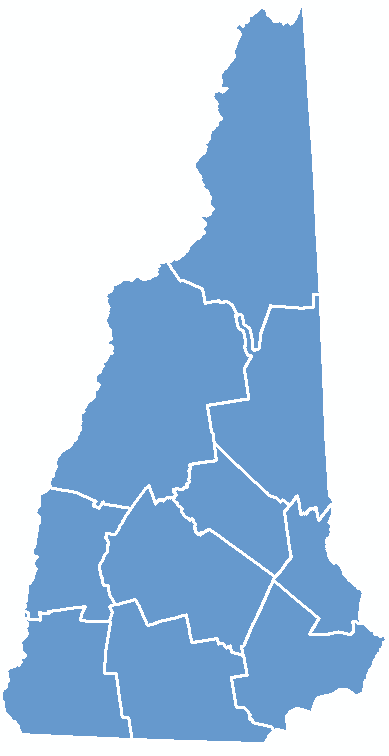 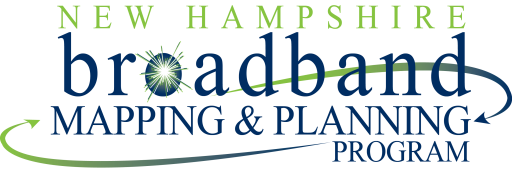 Rural Addressing Data Collection
iwantbroadbandnh.org
Rural Addressing – Overview
Goal – statewide GIS point file of addresses in NTIA-designated rural census blocks (2+ sq mi)

~40,000 households in rural blocks (Census 2010)

Existing address datasets either incomplete, or unavailable to the public

Data collected at the RPC level and coordinated by Nashua Regional Planning Commission and UNH
iwantbroadbandnh.org
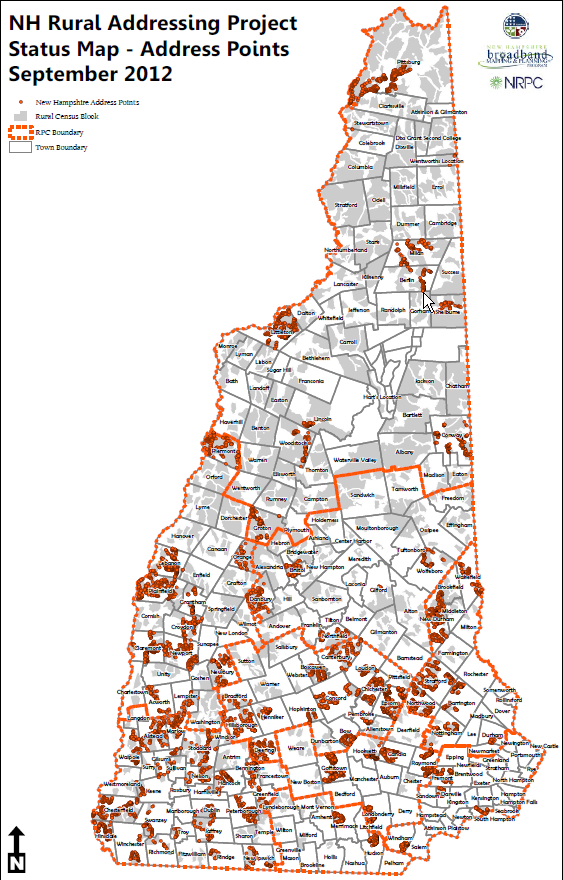 Rural Addressing –              Status
14,600+ addresses collected (36.5% of total)

200+ volunteer hours
iwantbroadbandnh.org
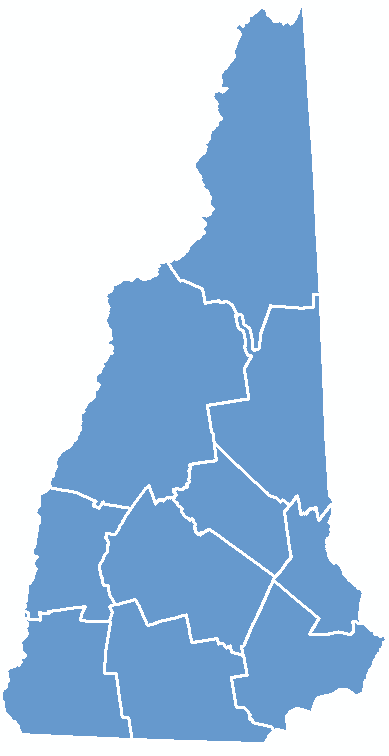 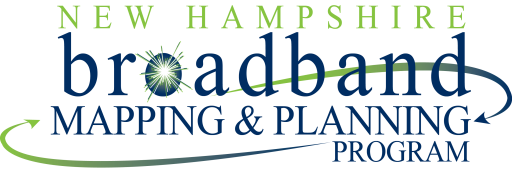 Supplemental Mapping Activities
iwantbroadbandnh.org
Broadband Availability – Supplemental Activities
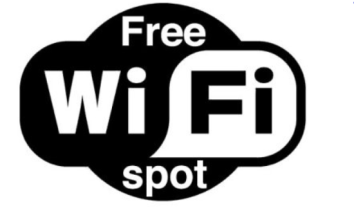 Public wi-fi location mapping

Municipal cable franchise agreement inventory

Enhancement of CAI data collection for additional category types

Cell tower location updating
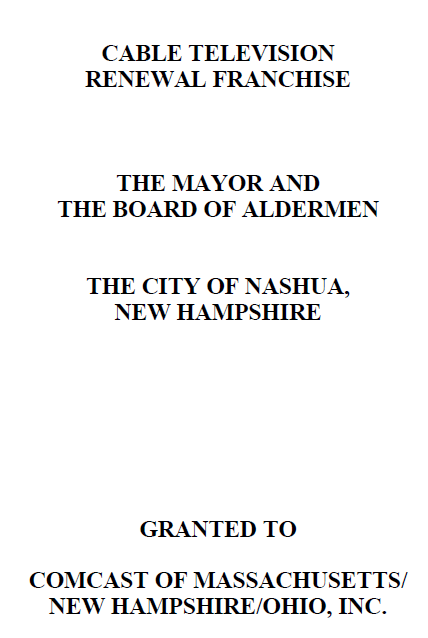 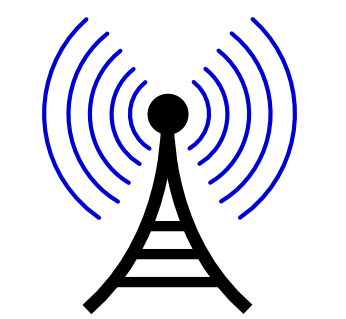 iwantbroadbandnh.org
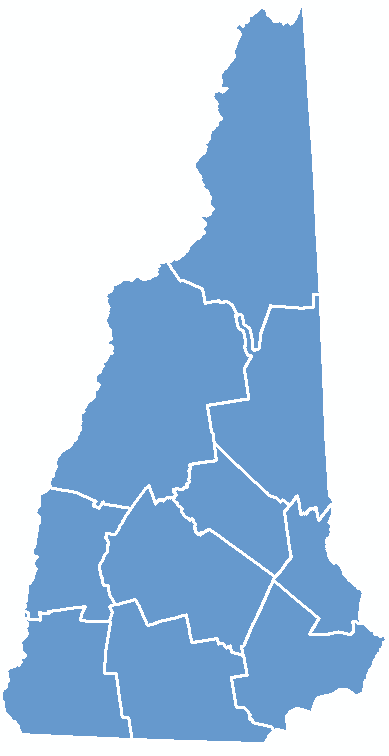 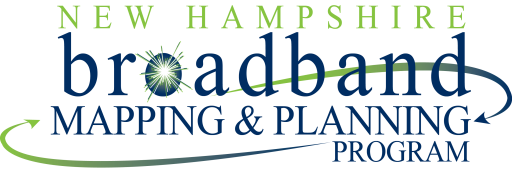 Broadband Data & Map Products
iwantbroadbandnh.org
Data Sets and Map Products
From GRANIT website, www.granit.unh.edu
	downloadable GIS shapefiles

From NHBMPP website, www.iwantbroadbandnh.org
interactive map viewer
downloadable statewide maps
downloadable town broadband availability profiles

Aggregate datasets of all 56 state broadband initiatives can be viewed on the National Broadband Map, www.broadbandmap.gov
iwantbroadbandnh.org
iwantbroadbandnh.org
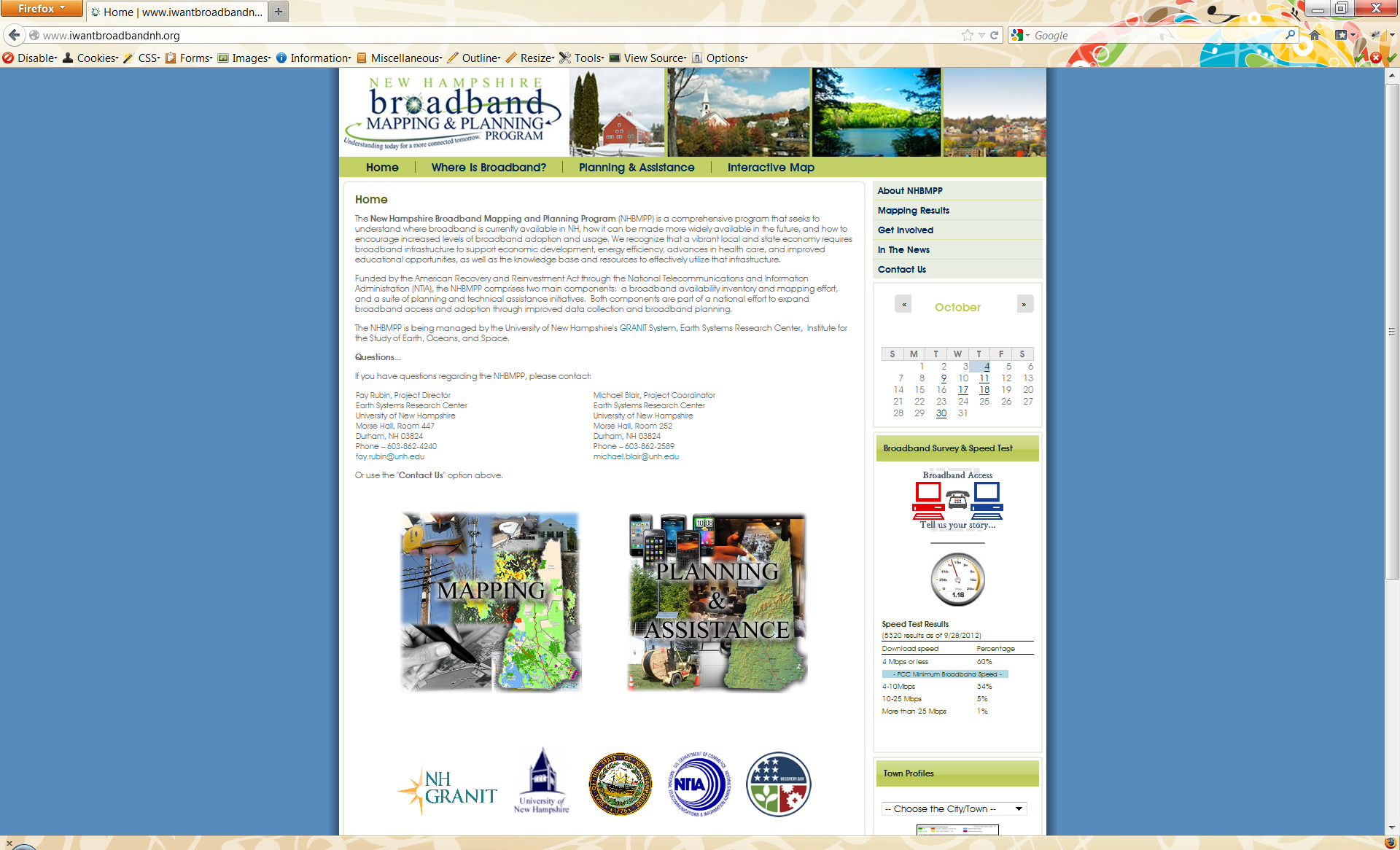 iwantbroadbandnh.org
Broadband Availability –
Municipal Profiles
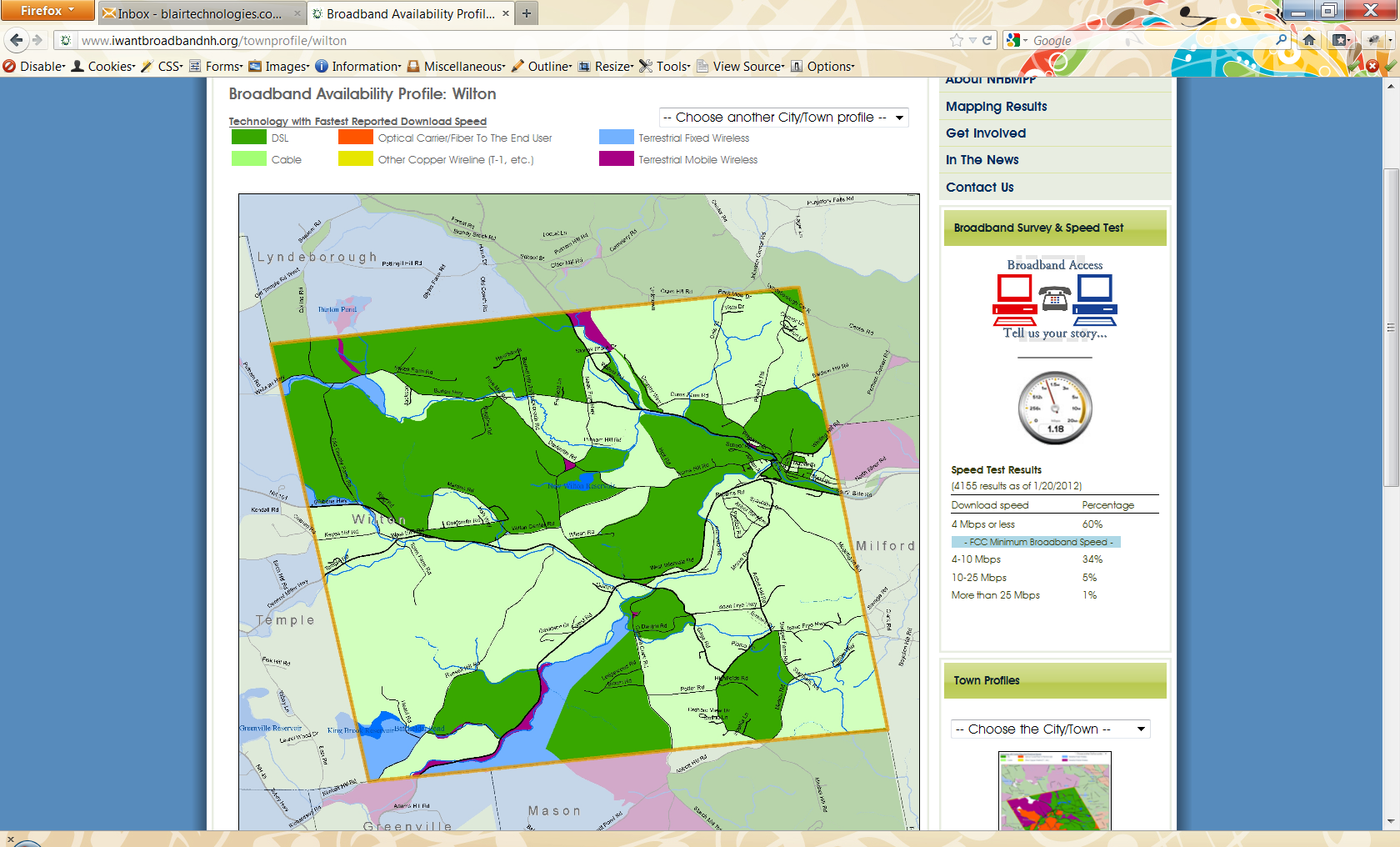 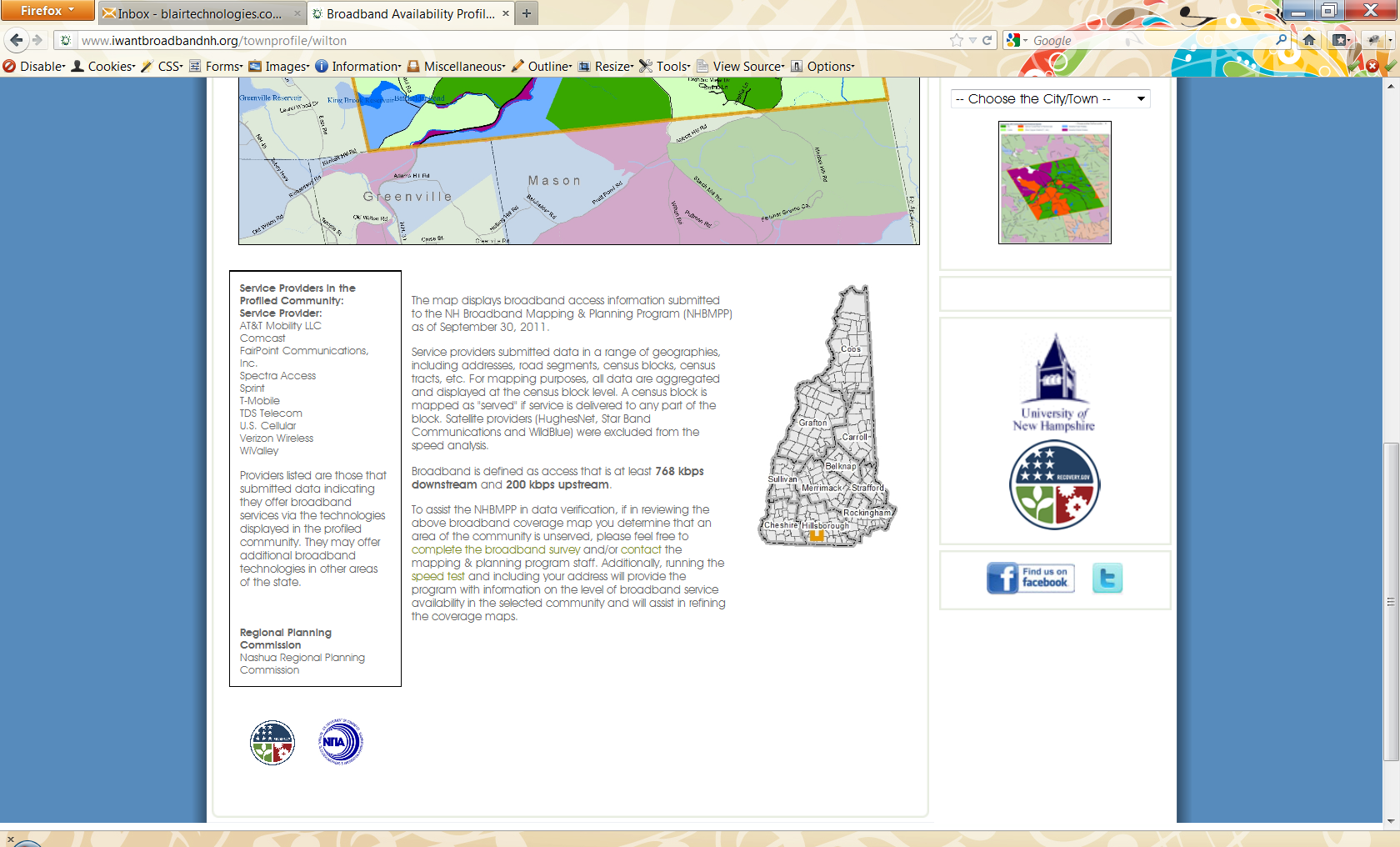 iwantbroadbandnh.org
[Speaker Notes: The NHBMPP mapping program has also created community profiles to see broadband availability by census block this is accessible by the website iwantbroadbandnh.org.  The maps shows technology with the fastest reported download speed and id what service providers are available.]
Broadband Availability – Interactive Map Viewer
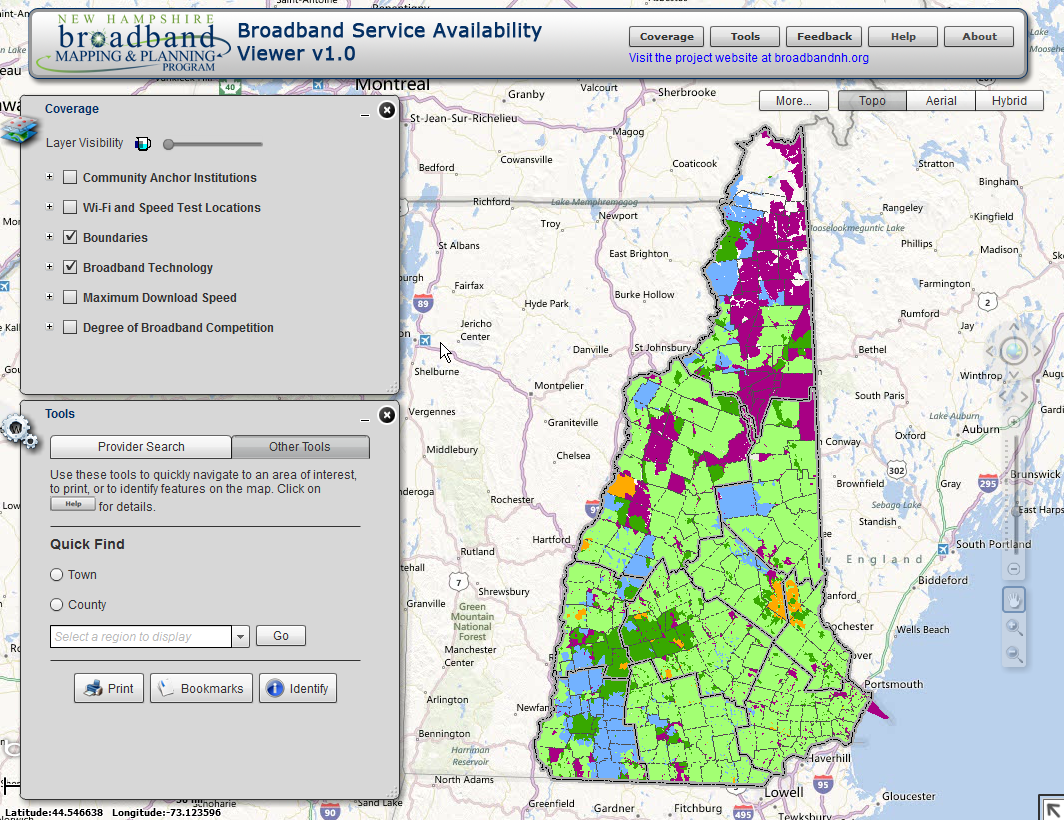 iwantbroadbandnh.org
Broadband Availability – National Broadband Map(www.broadbandmap.gov)
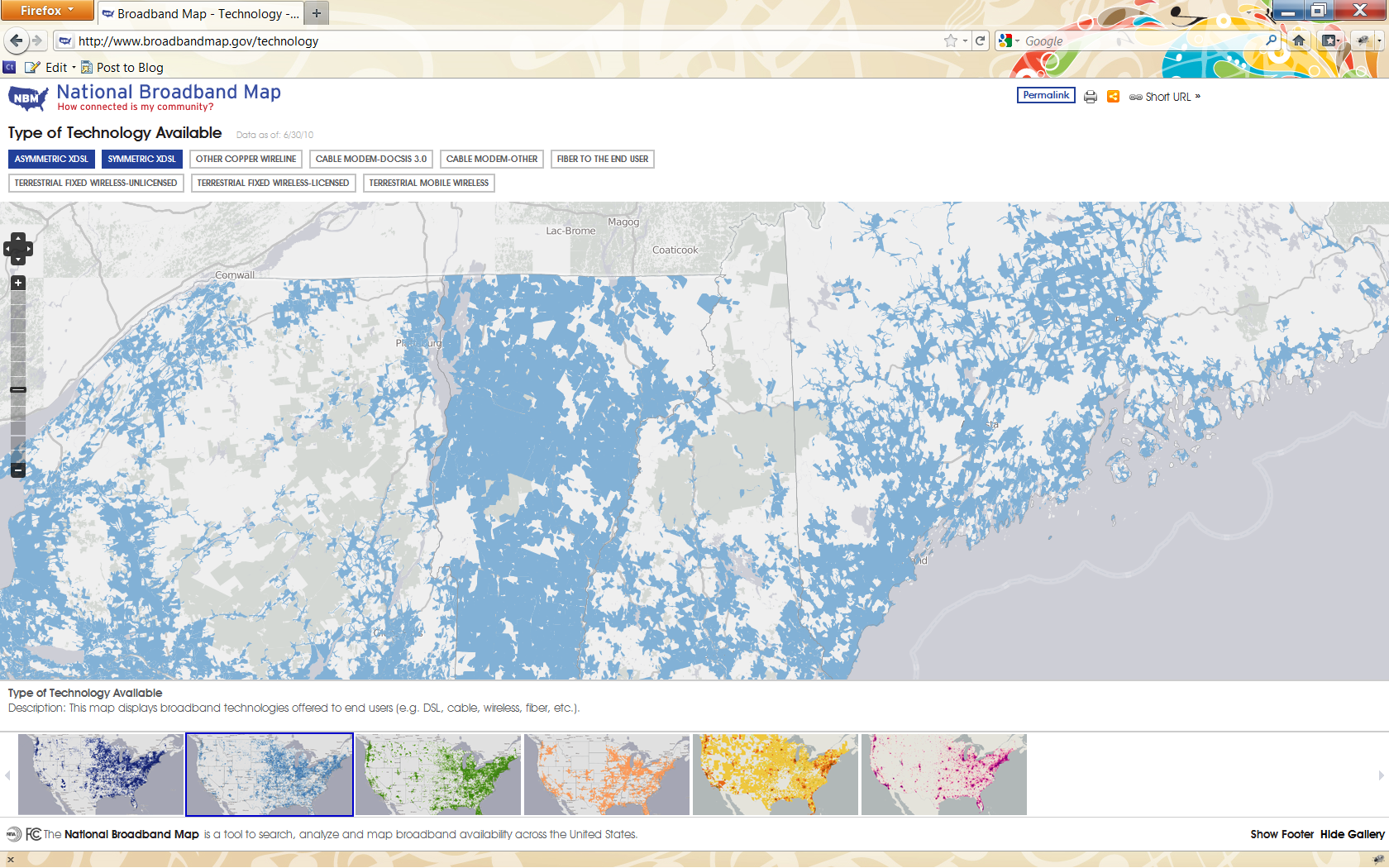 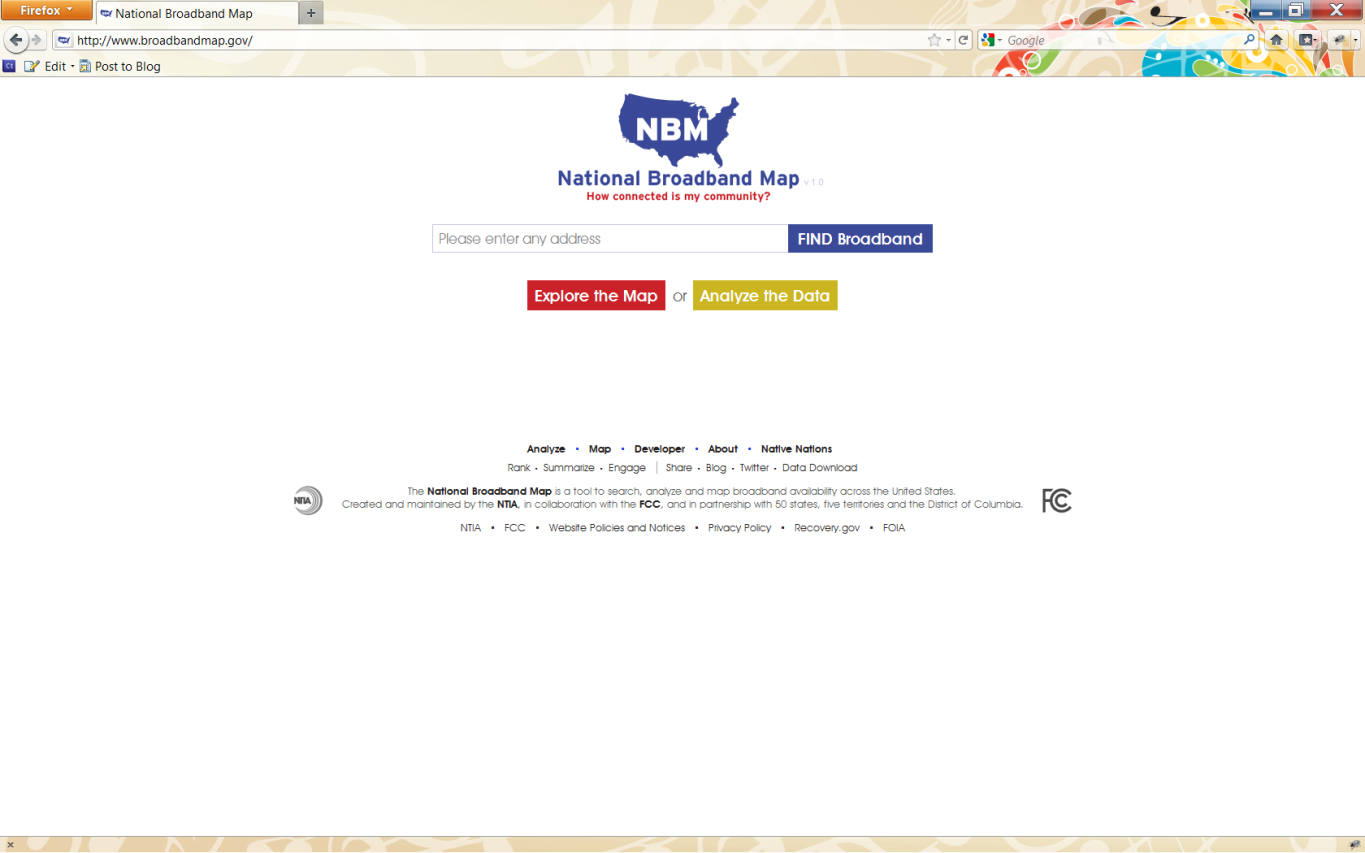 Launched February 17th, 2011 by NTIA in collaboration with the FCC, and in partnership with the 50 states, five territories and the District of Columbia broadband mapping programs
iwantbroadbandnh.org
Evolution of Broadband Mapping in NH:2008
Static
Town-based data
No planned updates

Information for selected technologies (DSL, Cable) on:
Coverage

From “State of New Hampshire Broadband Action Plan”,  Department of Resources and Economic Development and the NH Telecommunications Advisory Board, June, 2008
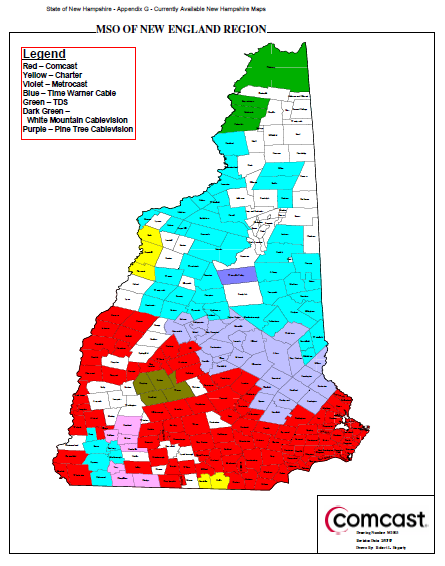 iwantbroadbandnh.org
Evolution of Broadband Mapping in NH:2010/2011
Interactive
Census block resolution
Regularly updated

Information for all technologies on:
Coverage
Technology
Speed tiers
Links to provider websites to obtain pricing data
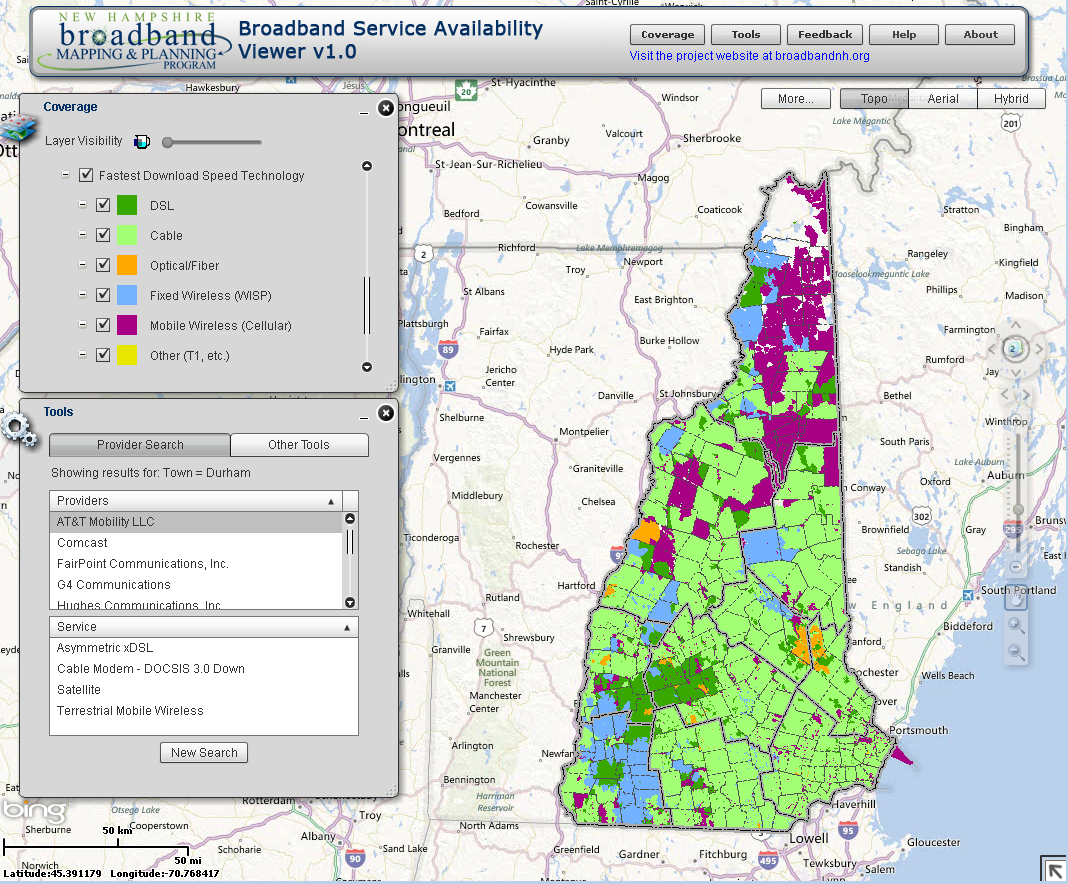 Data as of March, 2012
iwantbroadbandnh.org
Key Benefits of NHBMPP Mapping
1.  Comprehensive mapping capability
Maintaining and verifying statewide broadband availability coverage map with speed and technology attributes, updated every 6 months
Exposing unserved and underserved areas of the state
Verifying unserved and underserved areas - user speed tests, surveys, direct emails, cellular drive testing
Making extensive use of GIS and web technologies to collect, process, and verify data; to conduct spatial analyses; to present results to the public
Developing and maintaining additional core data sets - Community Anchor Institutions, public rural address data
Compiling supplemental data sets - cable franchise agreements inventory, public wi-fi locations

2.  Strong relationship with internet service providers
Returning broadband coverage maps to providers, several with limited mapping capability
Providing feedback on unserved and underserved areas of NH

3.  Extended broadband community in NH
Encouraging state broadband initiatives to work collaboratively, sharing data and knowledge
Promoting public engagement in issues around broadband availability
iwantbroadbandnh.org
[Speaker Notes: Maps are standardized – can be aggregated with results from other states to generate national broadband map
Rural addressing data set – many other applications]
Evolution of Broadband Mapping in NH:The Future?
Validation & feedback
Every user is a potential data collector
Customer and provider feedback loops

 Better maps
Address level mapping
High‐capacity maps for economic development
Direct updates from providers
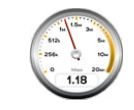 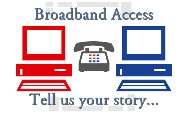 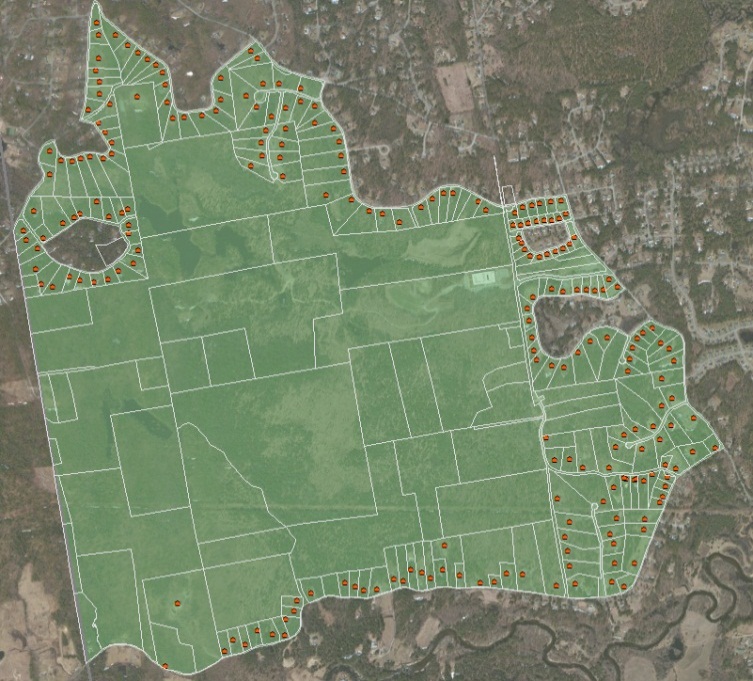 iwantbroadbandnh.org
How you can help
Recognize NH needs to expand broadband access and adoption in order to remain competitive with other states

Spread the word that broadband is essential for economic development and vibrant communities
Support NHBMPP and a state broadband authority/office, ensuring a continued capacity to deliver support to communities, businesses, schools, libraries, hospitals, etc.
iwantbroadbandnh.org
How you can help
Encourage data sharing among publically-funded data initiatives 

Incentivize provider participation in the NHBMPP and beyond
Acquire statewide LiDAR to improve wireless signal propagation modeling capability

Support UNH GRANIT and RPCs in providing data and technical resources
iwantbroadbandnh.org
How you can help
Encourage collaboration of public - private partners working together to enhance broadband access and adoption throughout the state
Support legislation and policy designed to promote broadband access and adoption in NH

Participate by attending our events; visiting our   website at: iwantbroadbandnh.org 
	           (take the speed test and survey)
iwantbroadbandnh.org
Project Contacts at UNH
Fay Rubin, Principal Investigator, NHBMPP 
and NH GRANIT Project Director
fay.rubin@unh.edu

Scott Valcourt, co-Principal Investigator, NHBMPP
and Director of Strategic Technology
scott.valcourt@unh.edu

Michael Blair, Project Coordinator, NHBMPP
michael.blair@unh.edu

David Foote, Manager, Broadband Planning, NHBMPP
david.foote@unh.edu
iwantbroadbandnh.org